Актуальные формы взаимодействия участников образовательных отношений в условиях реализации ФГОС
Воронина Елена Анатольевна, 
учитель математики, 
заместитель директора по УВР
 ГБОУ Российская гимназия при ГРМ
Центрального р-на СПб
Завершено формирование  системы    ФГОС  общего образования (План действий по модернизации общего образования на 2011 - 2015 годы; Распоряжение Правительства РФ   от 7  сентября 2010 г. №1507-р )
ФГОС: Сегодня – в «Завтра»
Школа 2008
Инструмент обеспечения баланса целей личности, общества и государства  в образовании.
Школа 
2020
Быстро меняющийся мир
Преемственность
 и развитие
«Завтра»: 
глобализация 
гиперконкуренция
 сверхбыстрая смена технологий
 интернет 
социальная самоорганизация
Концепция социокультурной модернизации
Одна из основных задач ФГОС:
	создание условий, способствующих формированию социально-педагогической среды развития человеческого потенциала России,  реализации социально-образовательных проектов, культурно-образовательных инициатив, созданию интеллектуальных образовательных сетей.
ОСНОВНАЯ ОБРАЗОВАТЕЛЬНАЯ ПРОГРАММА
Разделы
Целевой
Содержательный
Организационный
Пояснительная записка
Программа развития УУД
Учебный план(с планомвнеурочнойдеятельности)
Программы отдельных учебных предметов
Планируемые результаты
Система условий реализации ООП
Системаоценивания
Программа воспитания и социализации
Программа коррекционной работы
ФГОС – стандарты выбора
Преемственность и развитие, баланс целей
Чем выше уровень, тем 
больше возможность выбора
Ученик -  
выбор индивидуальной
траектории развития
Учитель – выбор путей, 
средств, способов 
достижения 
результатов
Школа –     самостоятельна в  разработке ООП, учебных планов, в формировании своей структуры, штатного расписания,  выборе оборудования
Система рамочных ограничений
Преемственность и развитие, баланс целей
2. Требования к структуре основной образовательной программы
Целевой раздел должен определять общее назначение, цели, задачи и планируемые  результаты реализации основной образовательной программы, а также способы определения достижения этих целей и результатов
Ключевые особенности ФГОС
Внеурочная деятельность
Направления развития личности
спортивно-
оздоровительное
духовно-
нравственное
социальное
интеллектуальное
общекультурное
П
А
Р
Т
Н
Е
Р
Ы
научные 
общества
ФЗ  Статья 15. Сетевая 
Форма
 реализации образовательных программ
Формы взаимодействия 
гимназии и семьи


Фестиваль искусств
Творческий сбор
Форум – пространство возможностей
Родительский клуб
Литературная гостиная
Проектная деятельность
Гуманитарные чтения
Мой семейный альбом
Известные люди семьи
Акция “Милосердие”
Экскурсионная работа «Заповедные уголки Родины»
Трудовой десант
Программа«Форум – пространство возможностей»
Ученики, педагоги, родители, партнеры, администрация гимназии – участники Форума
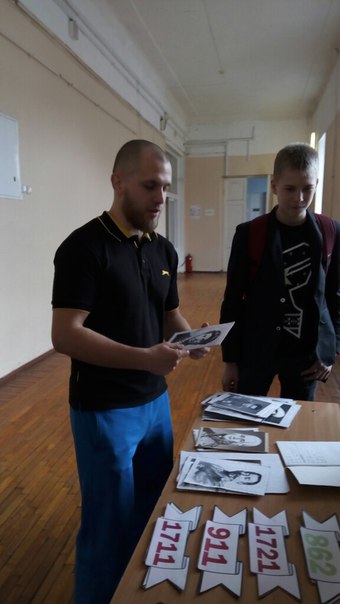 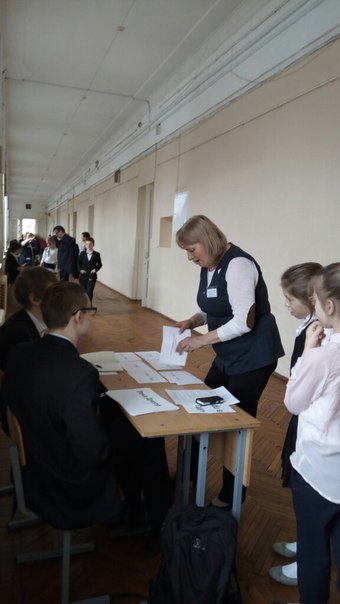 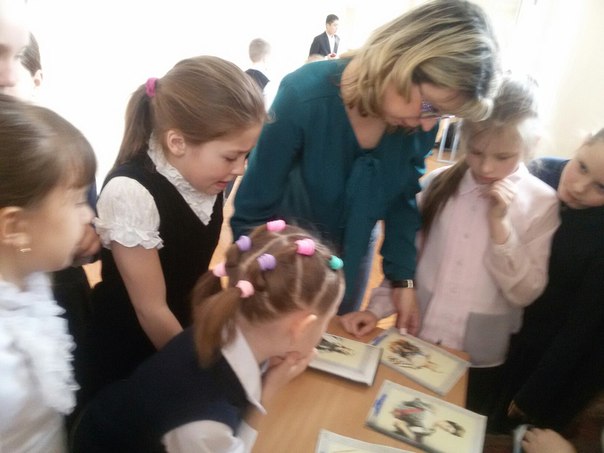 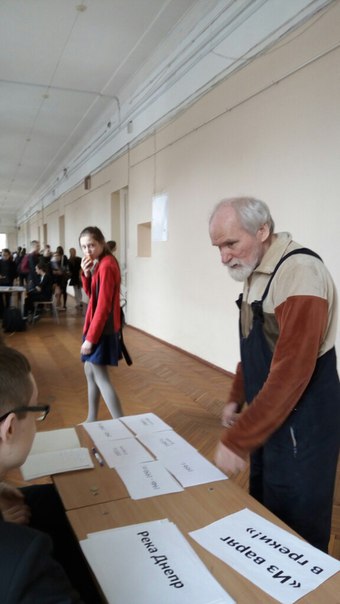 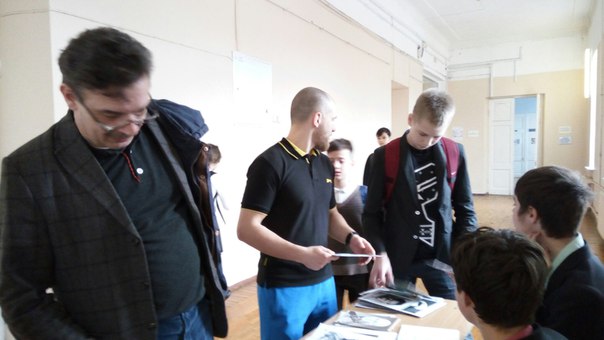 Программа«Форум – пространство возможностей»
«День семейных традиций: мы помним наши истоки»
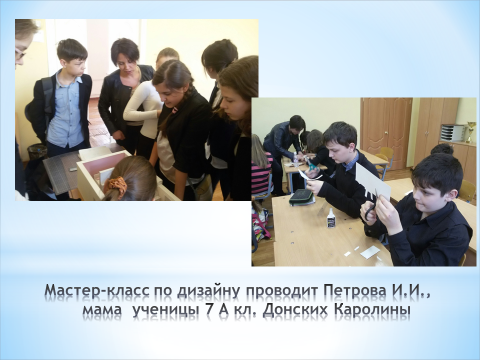 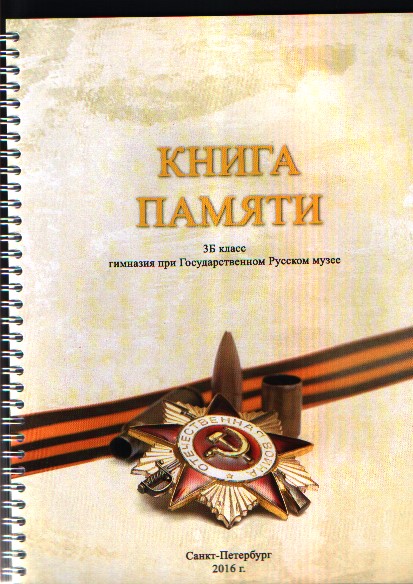 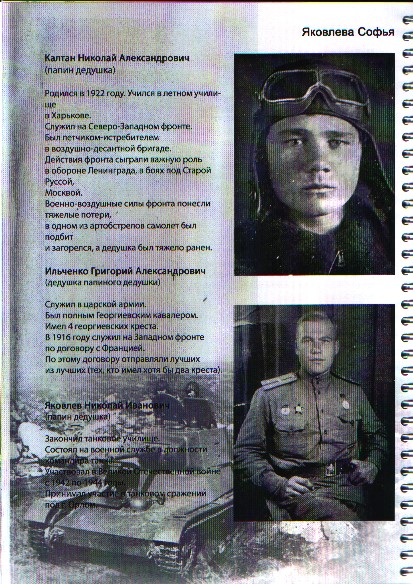 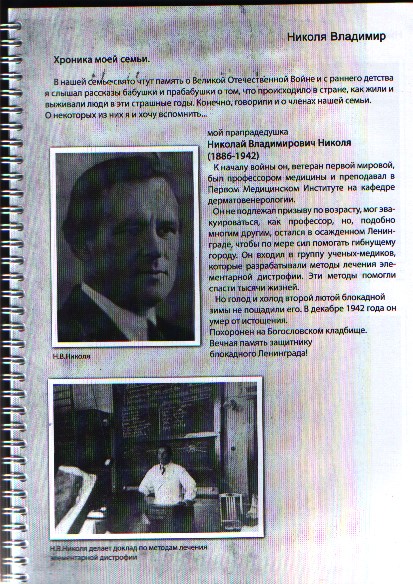 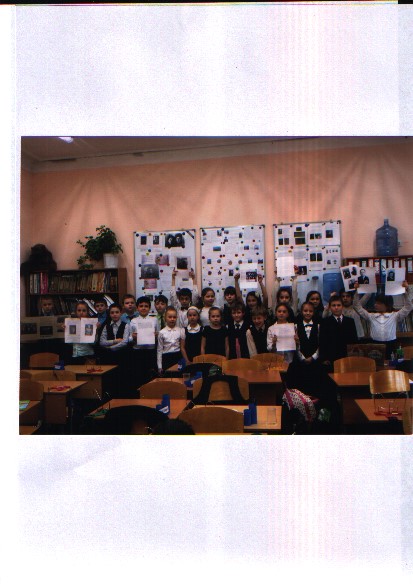 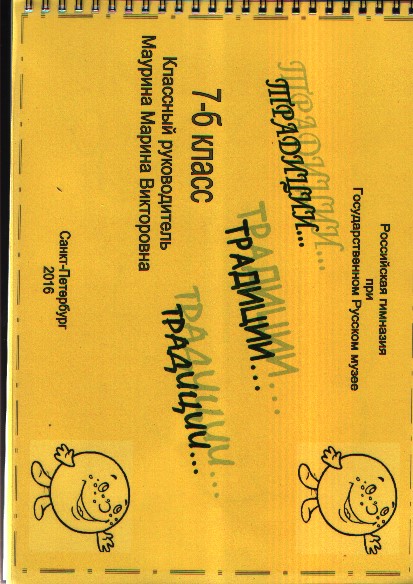 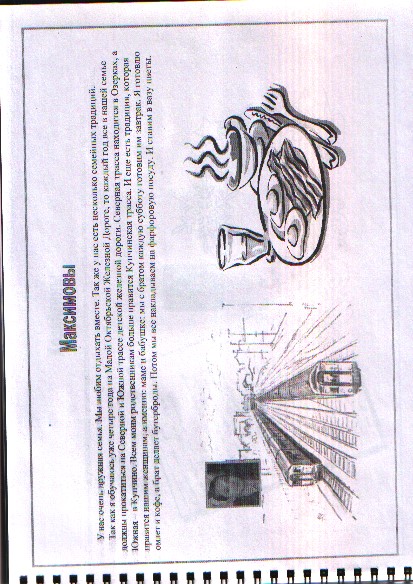 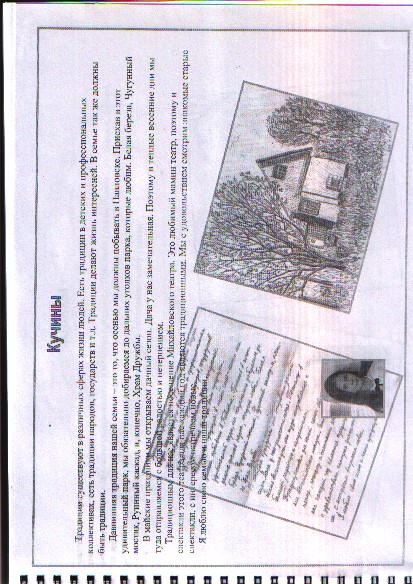 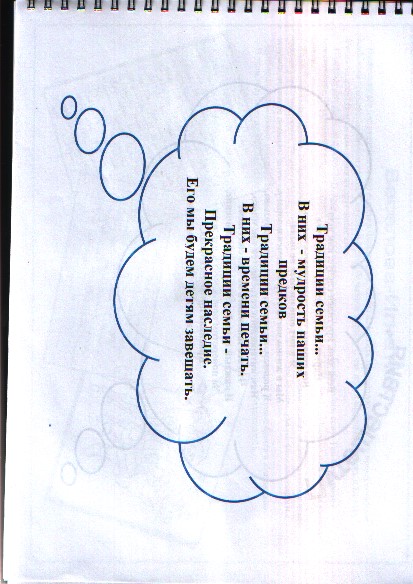 Взаимодействие с Государственным Русским Музеем
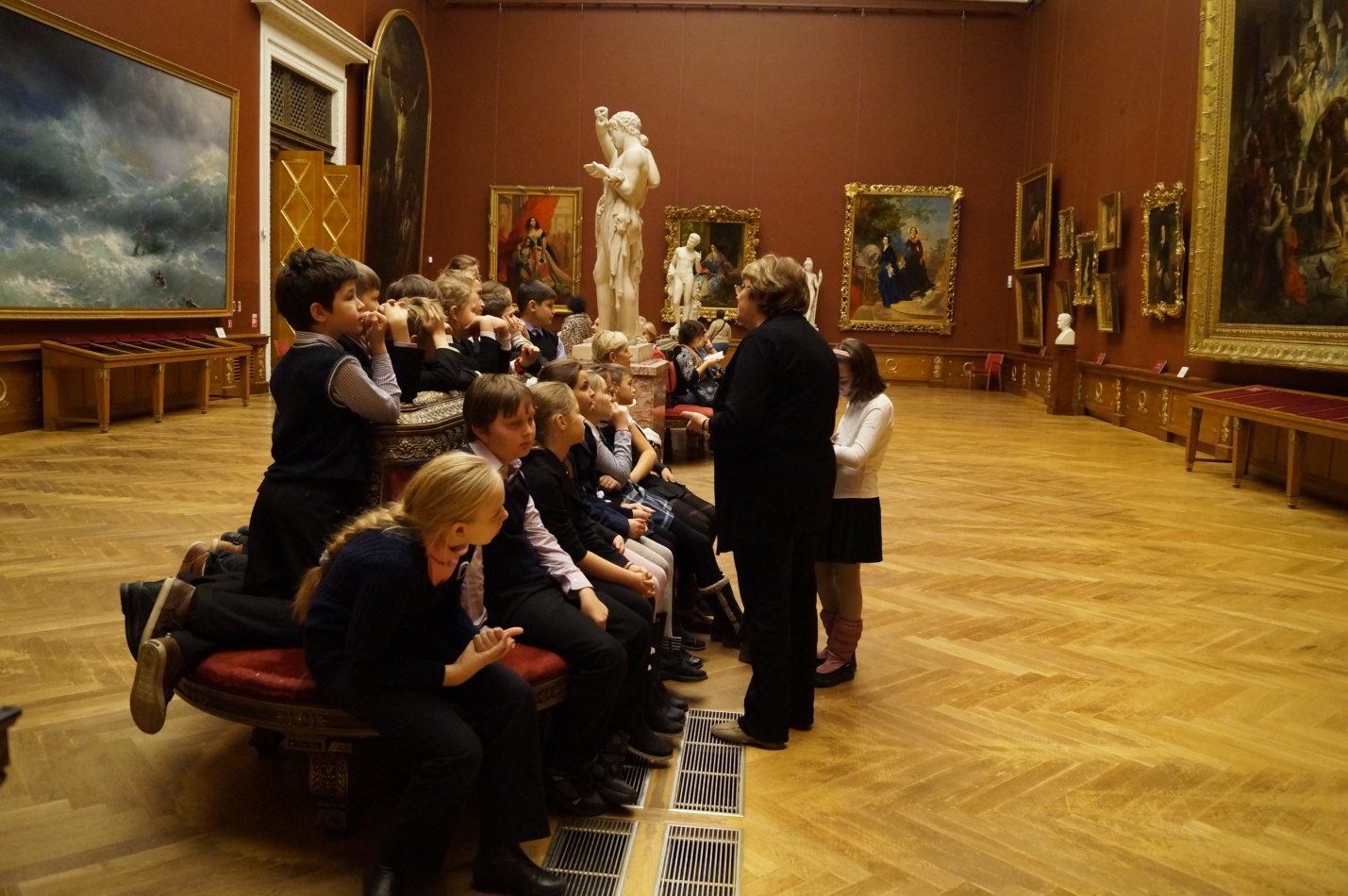 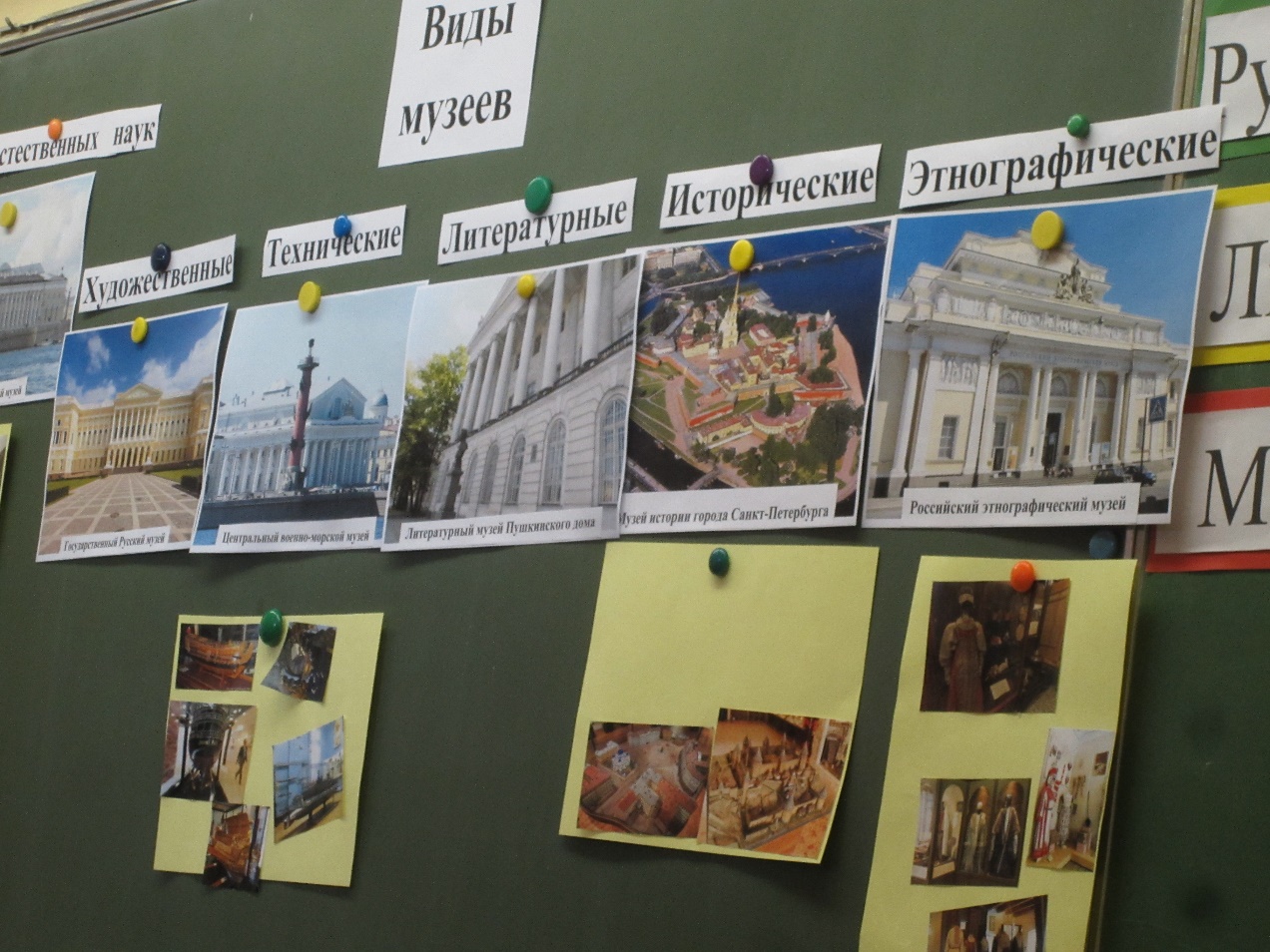 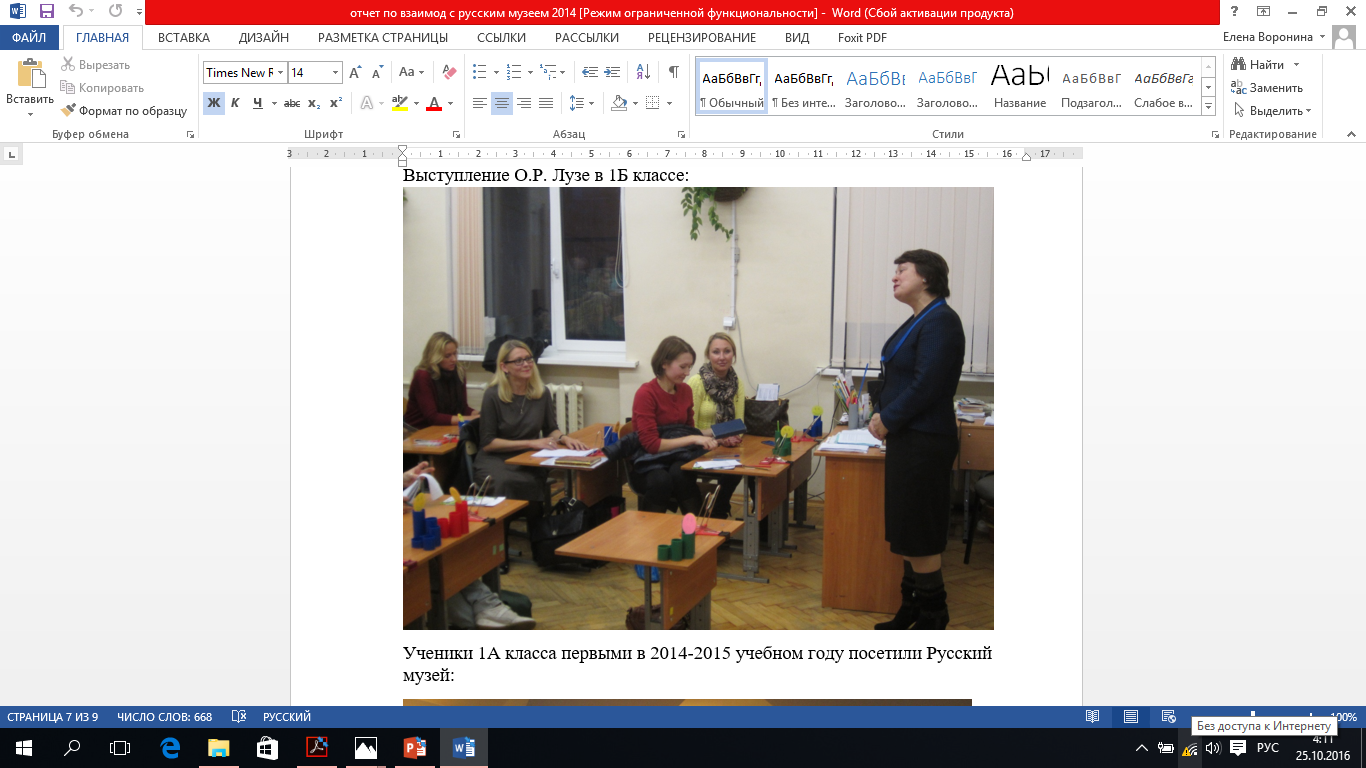 «Играем в музей»
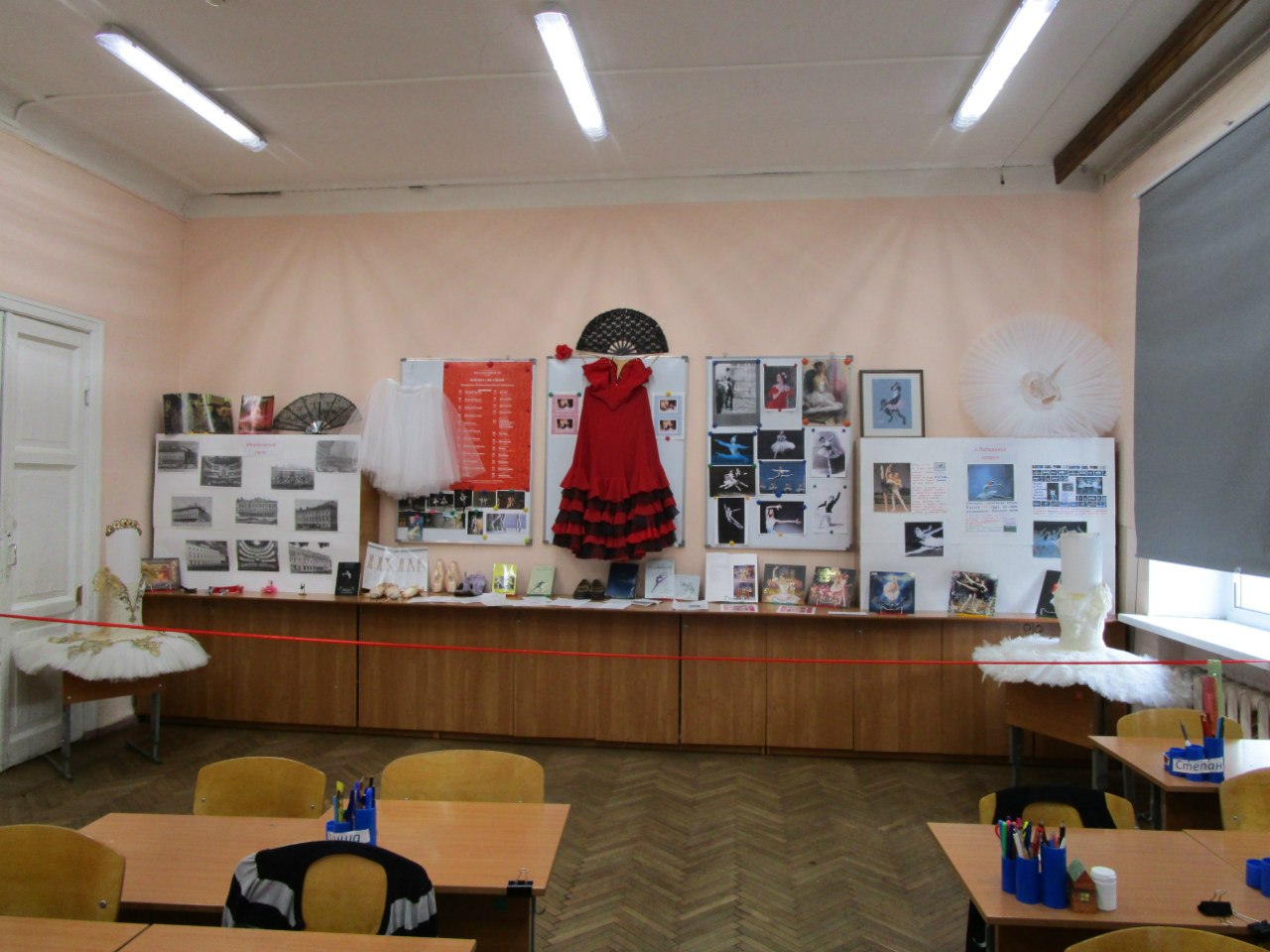 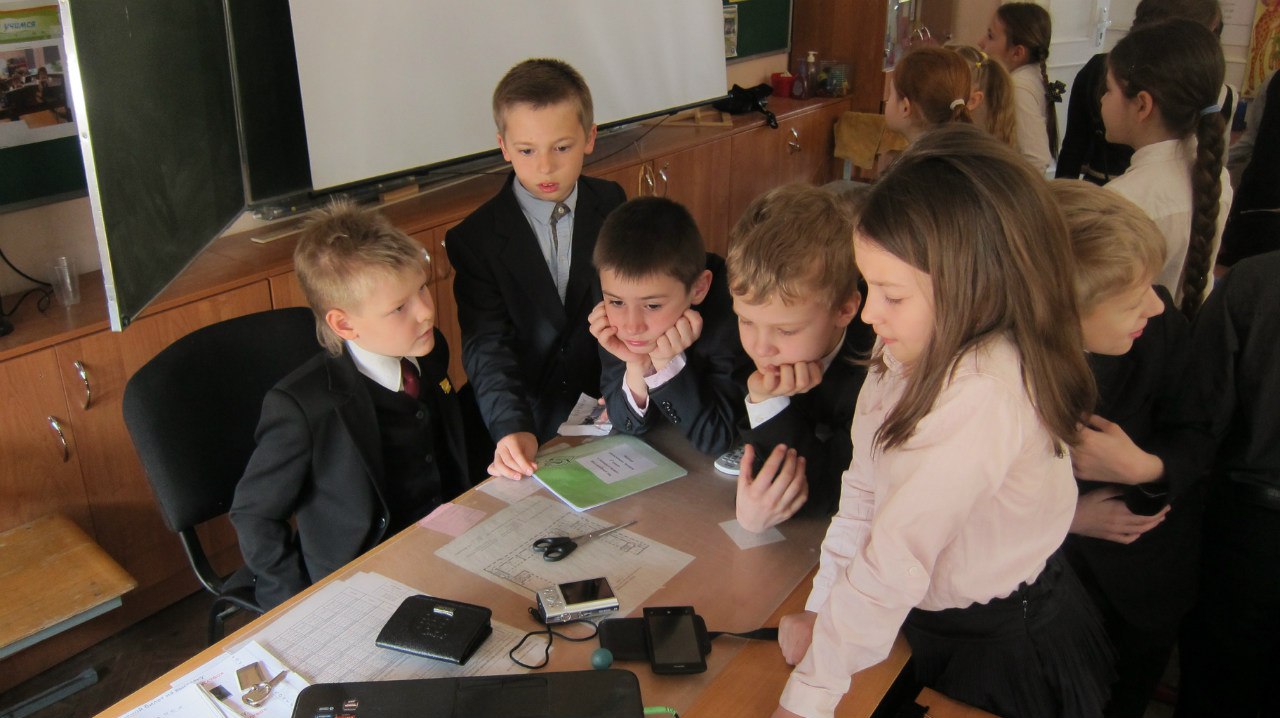 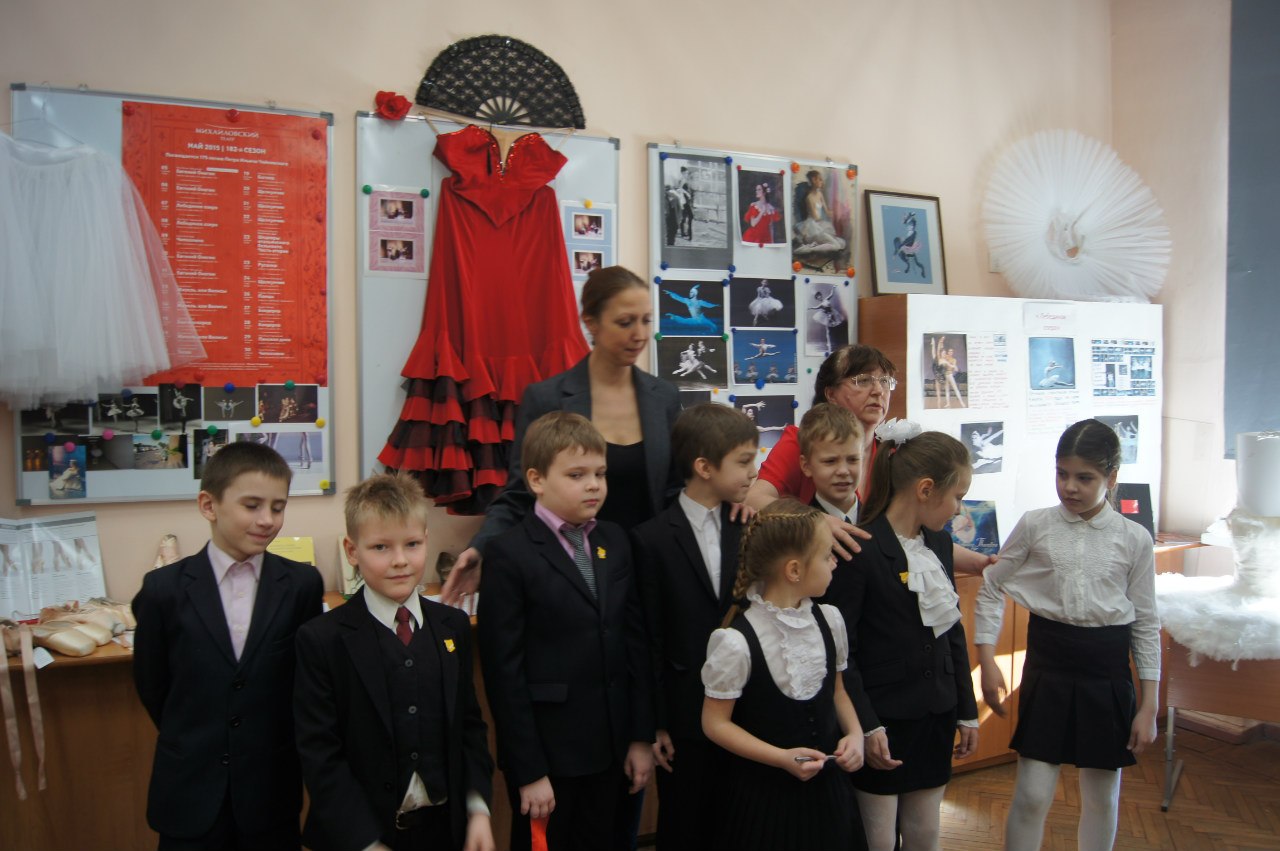 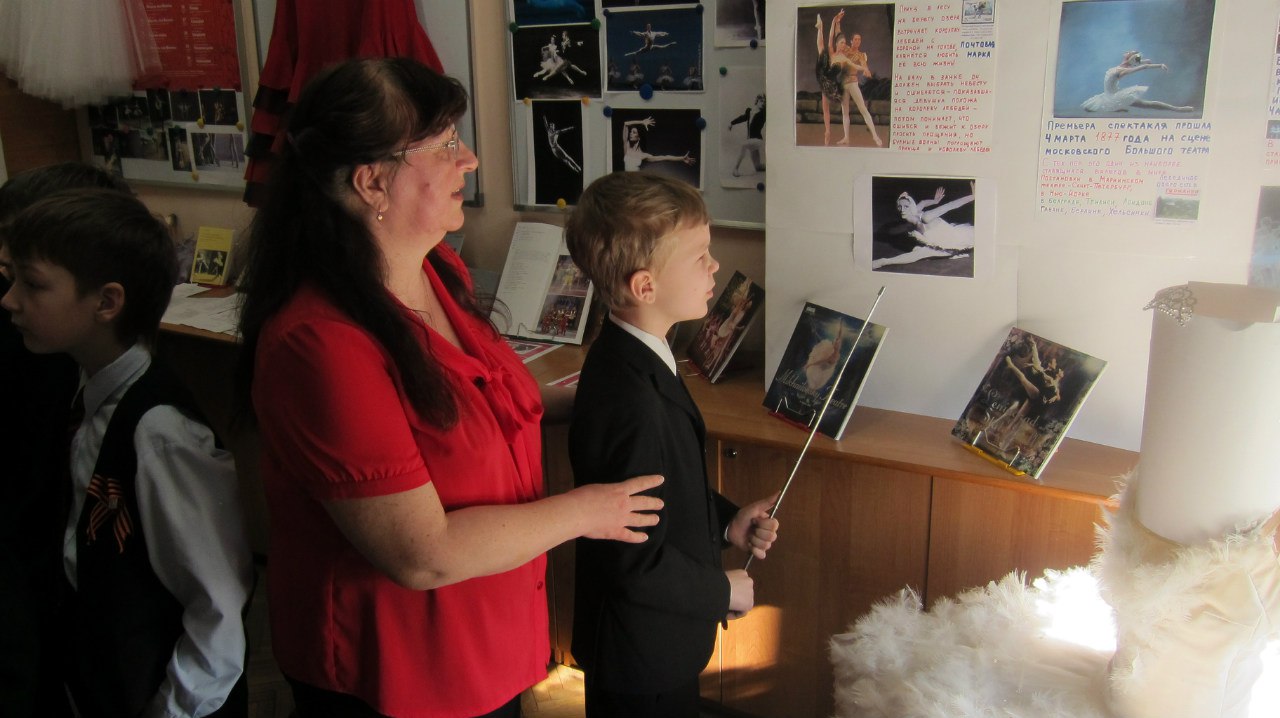 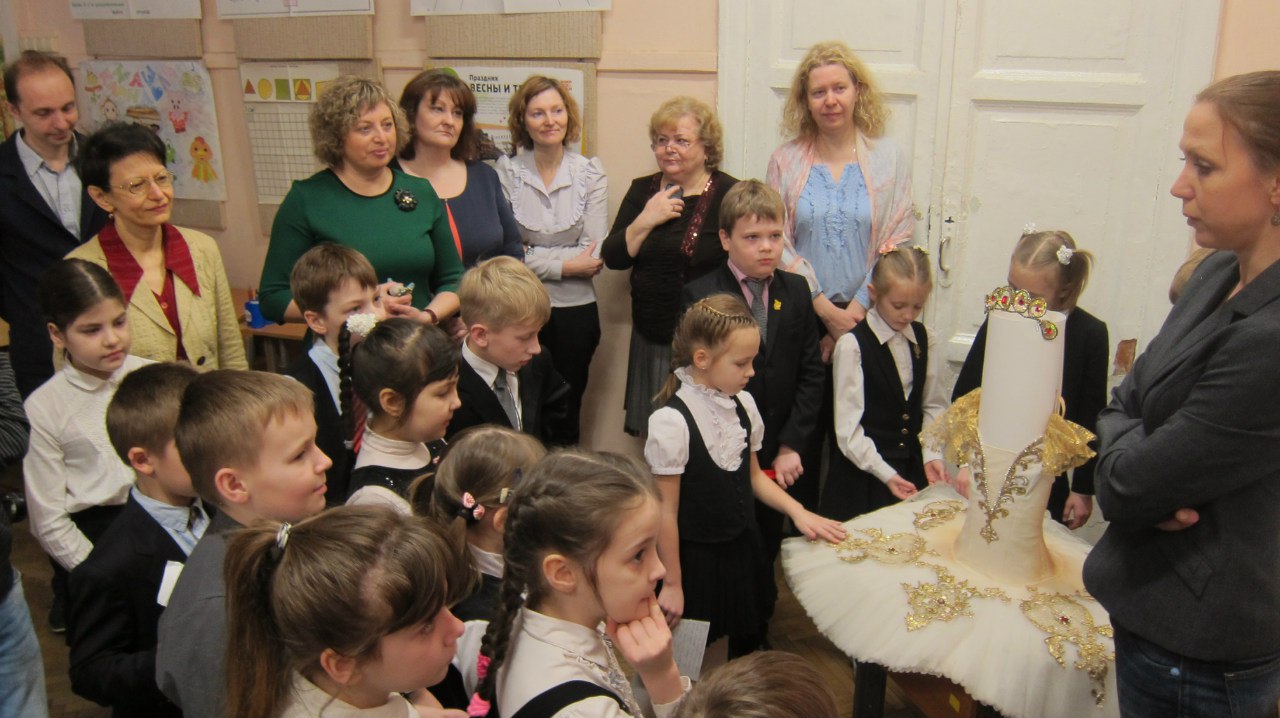 Реализация проектной деятельности.

Индивидуальный проект.
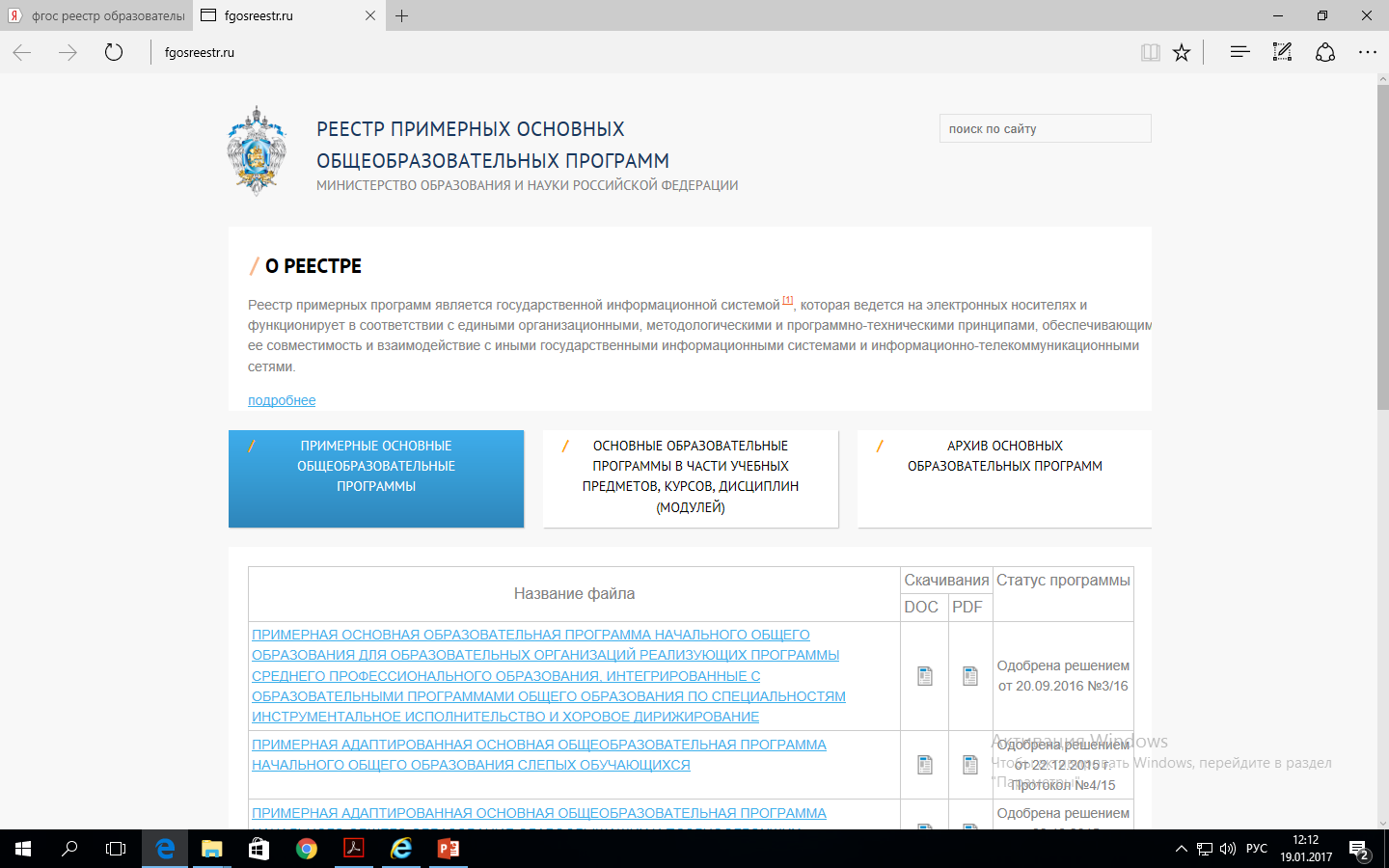 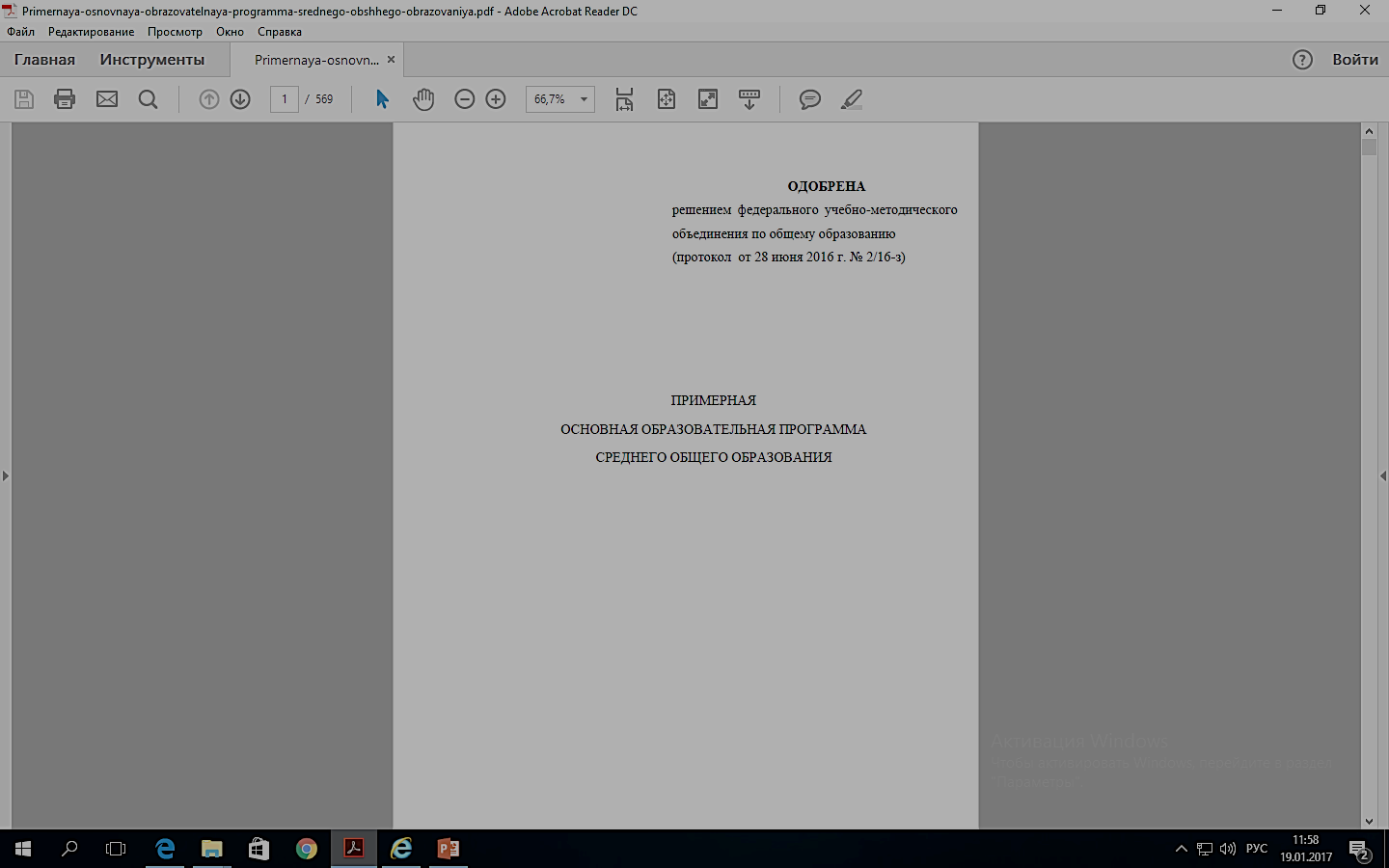 ОДОБРЕНА 
решением федерального учебно-методического объединения по общему образованию ОДОБРЕНА
решением федерального учебно-методического объединения по общему образованию
(протокол от 28 июня 2016 г. № 2/16-з)
(протокол от 28 июня 2016 г. № 2/16-з) 

 ОДОБРЕНА 
решением федерального учебно-методического объединения по общему образованию 
(протокол от 28 июня 2016 г. № 2/16-з)
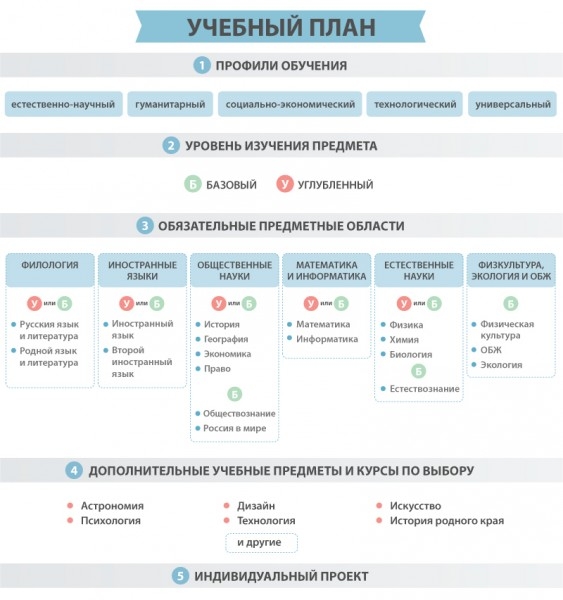 Индивидуальный проект
Индивидуальный проект выполняется обучающимся самостоятельно под руководством учителя (тьютора) по выбранной теме в рамках одного или нескольких изучаемых учебных предметов, курсов в любой избранной области деятельности (познавательной, практической, учебно-исследовательской, социальной, художественно-творческой, иной).
[Speaker Notes: Предметные результаты освоения основной образовательной программы для учебных предметов на базовом уровне ориентированы на обеспечение преимущественно общеобразовательной и общекультурной подготовки.
Предметные результаты освоения основной образовательной программы для учебных предметов на углубленном уровне ориентированы преимущественно на подготовку к последующему профессиональному образованию, развитие индивидуальных способностей обучающихся путем более глубокого, чем это предусматривается базовым курсом, освоением основ наук, систематических знаний и способов действий, присущих данному учебному предмету.
Предметные результаты освоения интегрированных учебных предметов ориентированы на формирование целостных представлений о мире и общей культуры обучающихся путем освоения систематических научных знаний и способов действий на метапредметной основе.]
Ключевые особенности ФГОС СОО
ФГОС СОО п.11 Индивидуальный проект представляет собой особую форму организации деятельности обучающихся (учебное исследование или учебный проект)
Требования к организации
Требования к результатам
Результаты выполнения индивидуального проекта должны отражать:
сформированность навыков коммуникативной, учебно-исследовательской, проектной  деятельности,  критического мышления

способность к инновационной, аналитической, творческой, интеллектуальной деятельности

сформированность навыков самостоятельного применения приобретённых знаний и способов действий при решении различных задач

способность постановки цели и формулирования гипотезы исследования, планирования работы, отбора и интерпретации необходимой информации, структурирования аргументации результатов исследования на основе собранных данных, презентации результатов
Индивидуальный проект выполняется:
 самостоятельно под руководством учителя (тьютора) по выбранной теме в рамках одного или нескольких изучаемых учебных предметов, курсов

в течение одного или двух лет в рамках учебного времени, специально отведённого учебным планом, и должен быть представлен в виде завершённого учебного исследования или разработанного проекта
Области проектной деятельности: познавательная, практическая, учебно-исследовательская, социальная, художественно-творческая, иная
Примерные виды проектов : информационный, творческий, социальный, прикладной, инновационный, конструкторский, инженерный
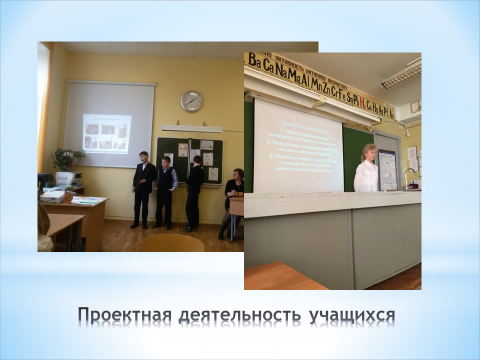 Государственное бюджетное общеобразовательное учреждениеРоссийская гимназия при Государственном Русском музее Центрального района Санкт-Петербурга
Тема проекта:
ИЗГОТОВЛЕНИЕ
макета жилого дома
ученица 5 «Б» класса
Таракановская Ольга
учитель
Мухина Мария Анатольевна
Санкт-Петербург
2016
Дом 3-х этажный с балконом, черепичной крышей, пилястрами.
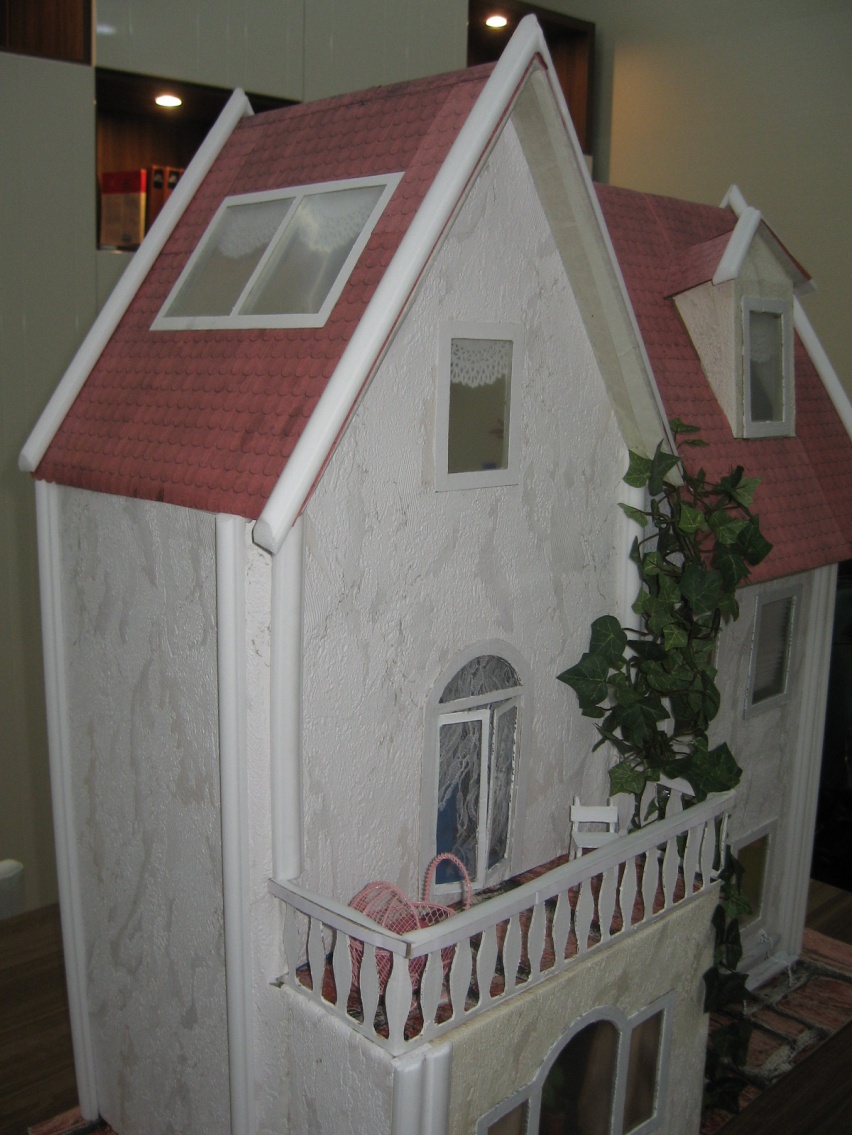 Гостиная
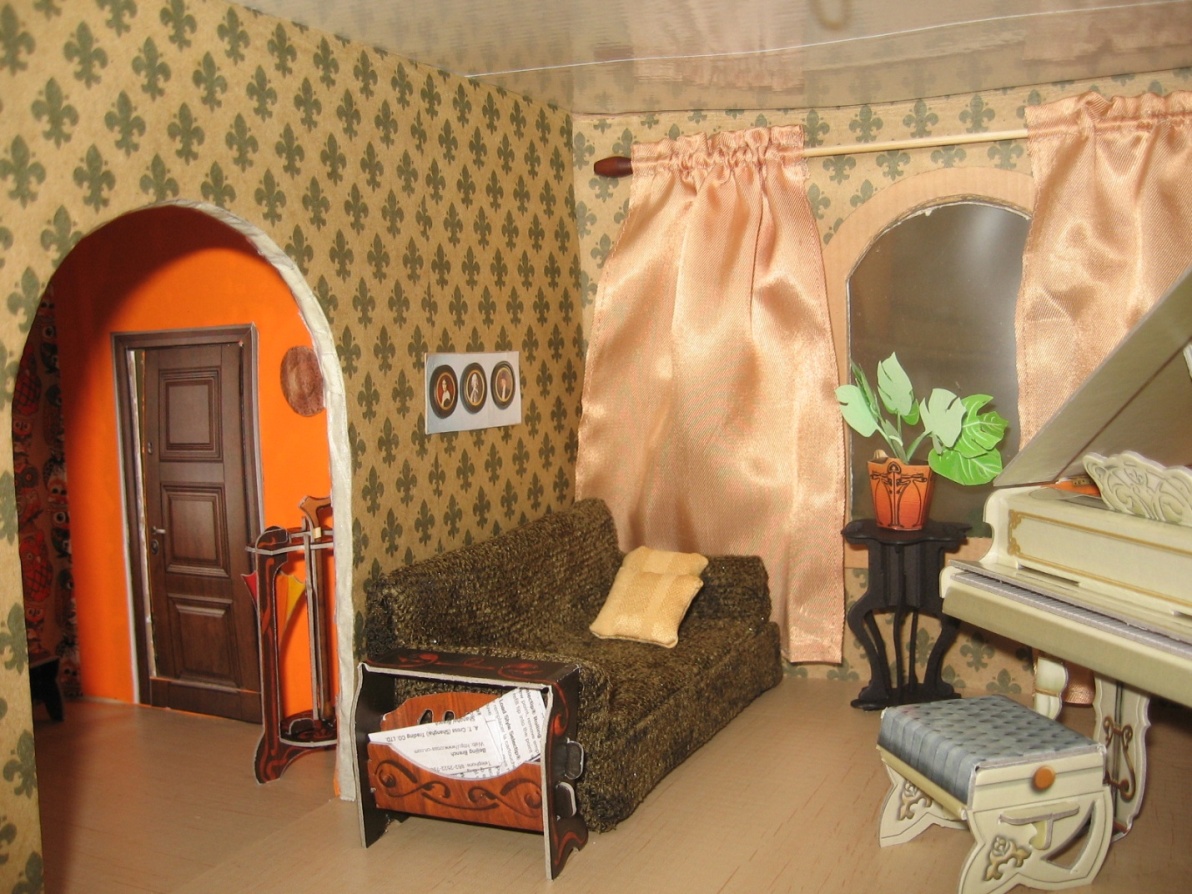 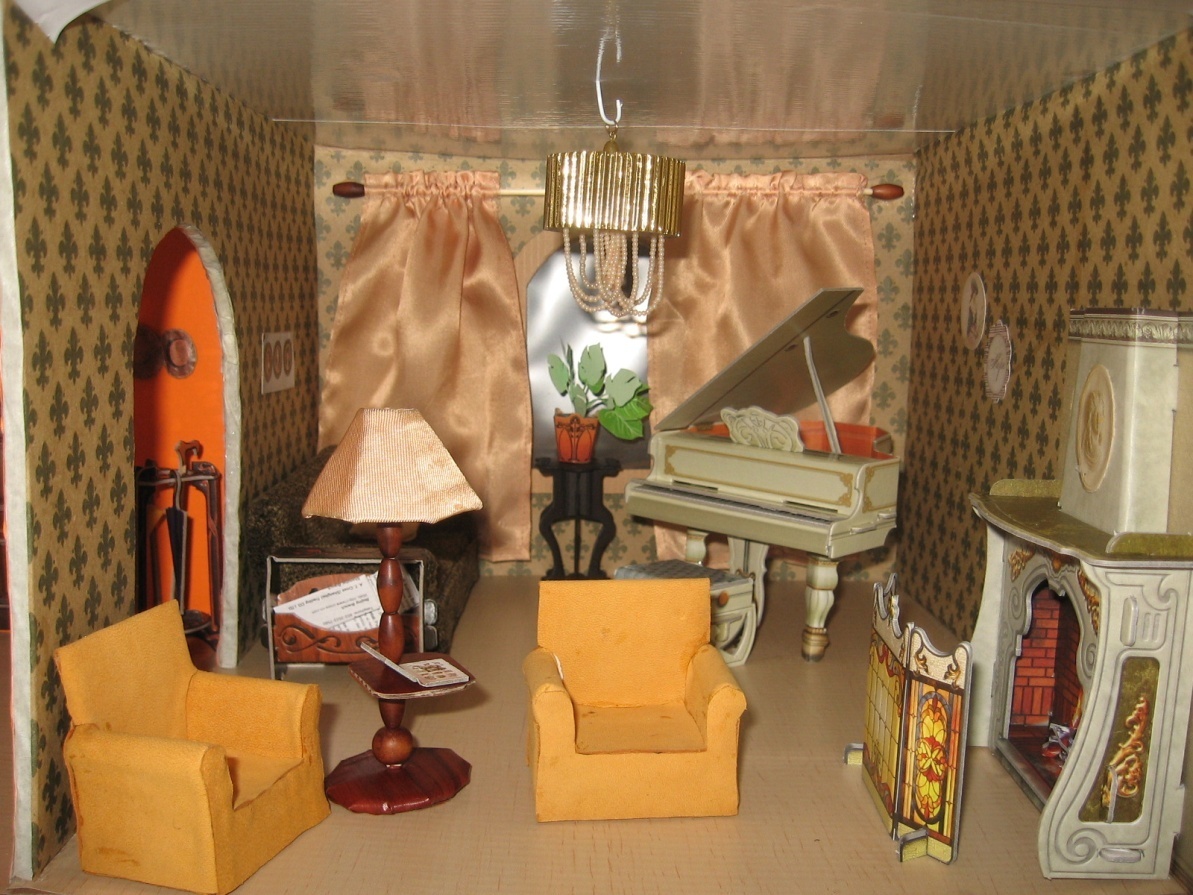 детская
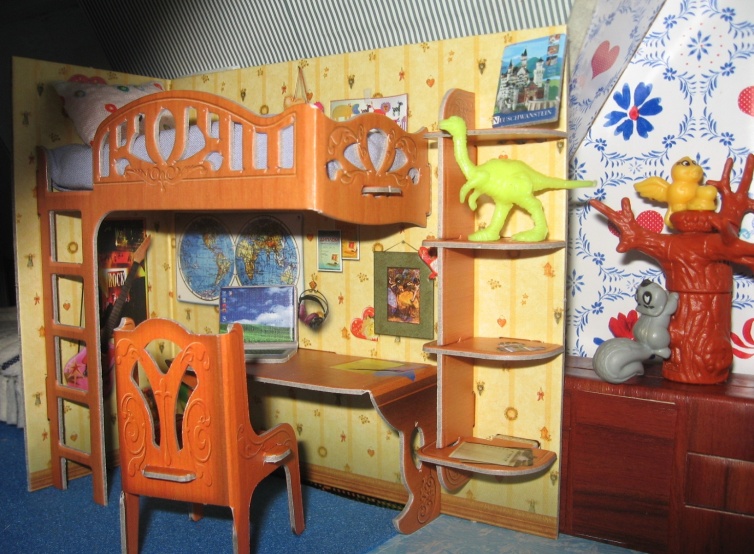 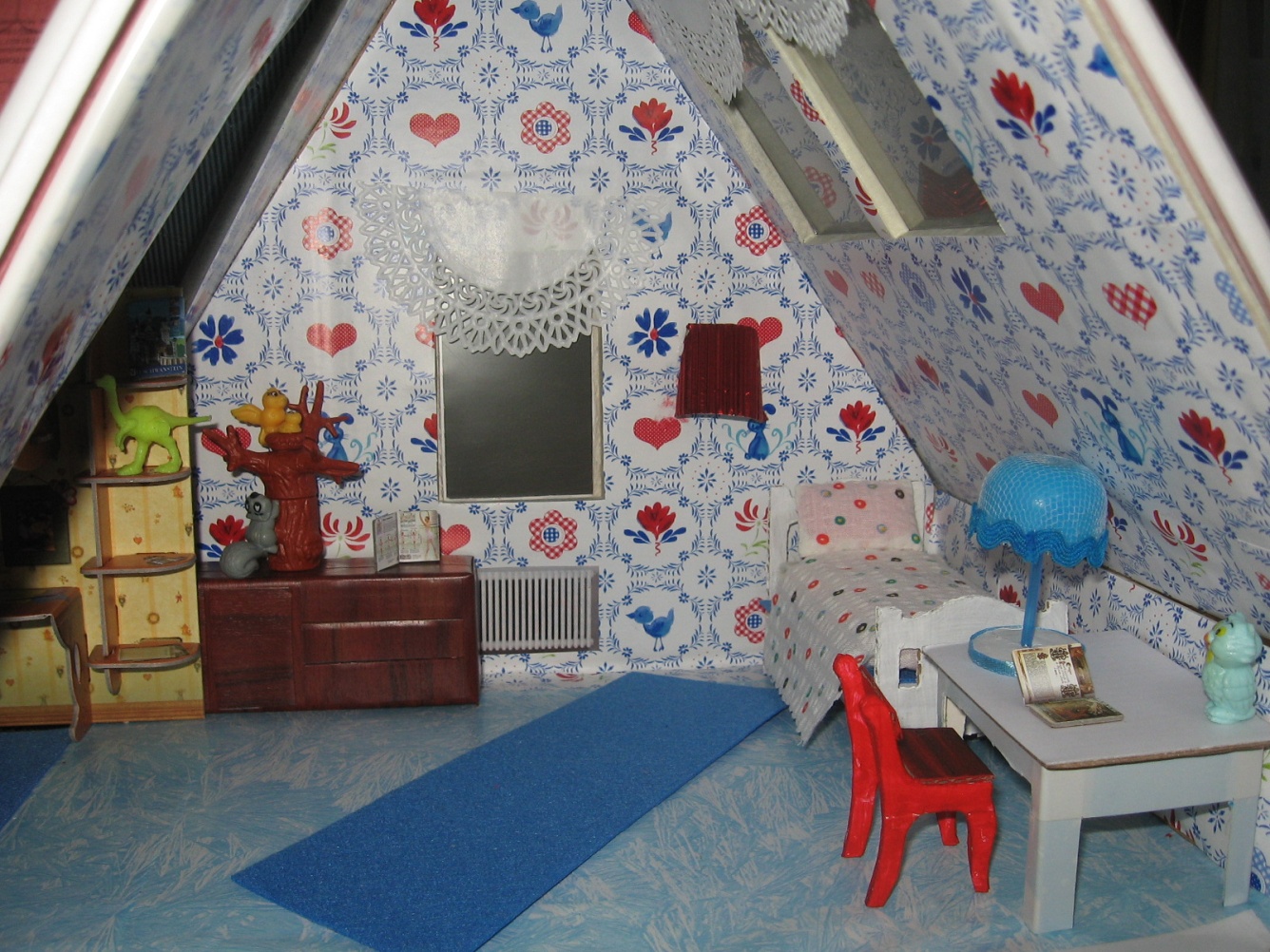 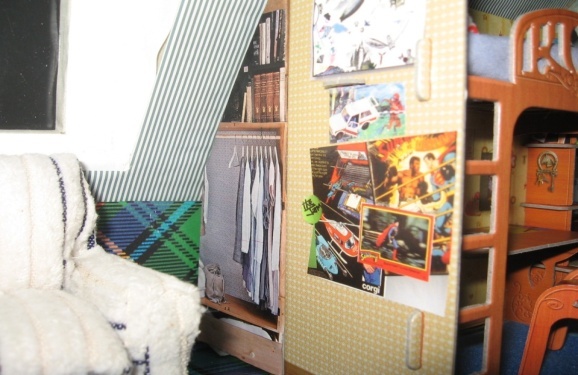 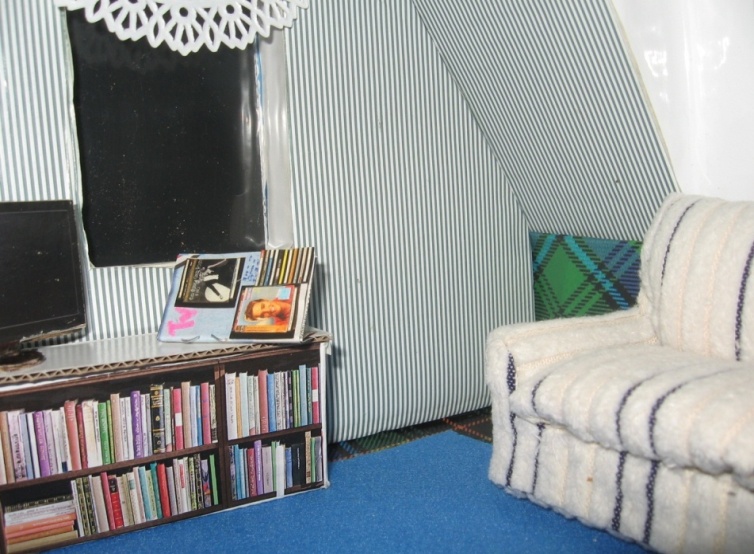 Формы взаимодействия 
гимназии и семьи


Фестиваль искусств
Творческий сбор
Форум – пространство возможностей
Родительский клуб
Литературная гостиная
Проектная деятельность
Гуманитарные чтения
Мой семейный альбом
Известные люди семьи
Акция “Милосердие”
Экскурсионная работа «Заповедные уголки Родины»
Трудовой десант